«Как мы лето провели»  Фотоотчет  подготовительная группа № 6
Выполнила воспитатель
Куртина Н.П.
МАДОУ ЦРР №7
Г.о.г. Бор
2021г
1июня –день защиты детей
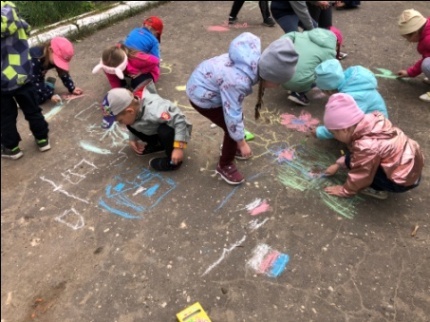 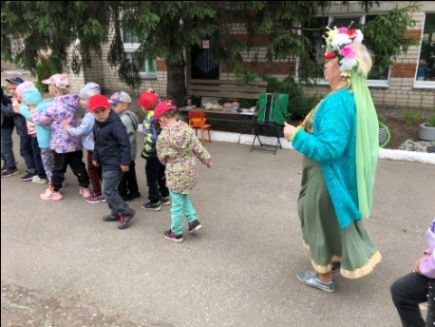 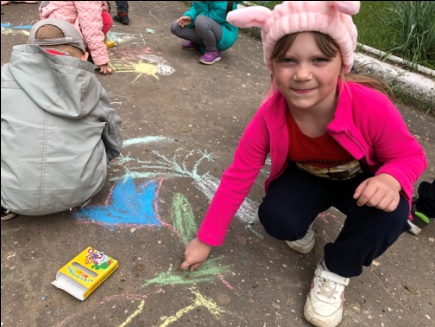 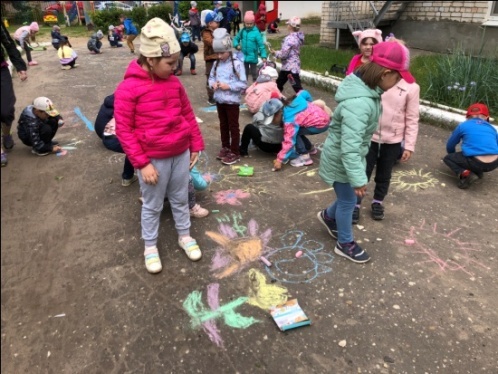 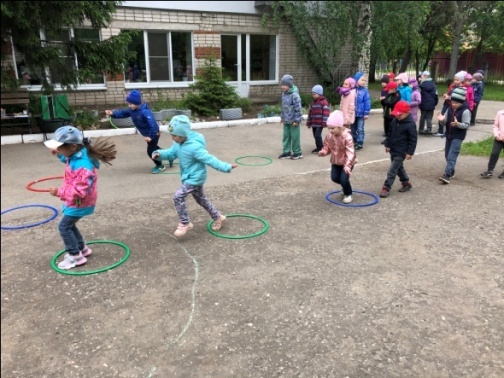 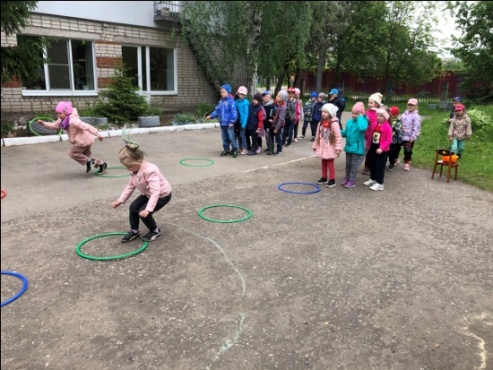 День России
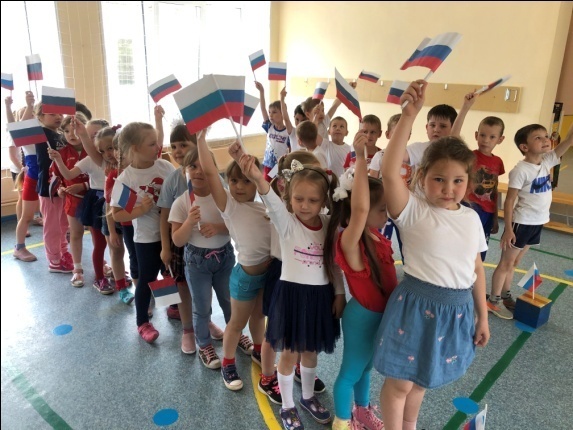 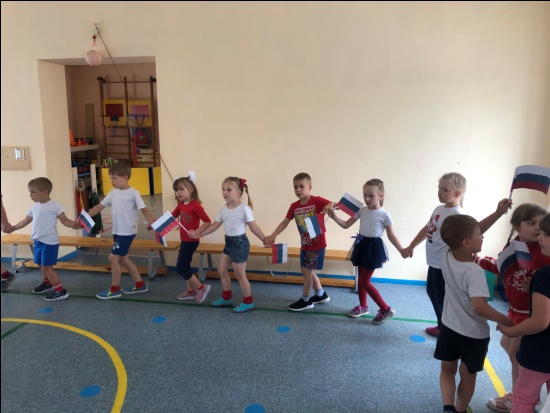 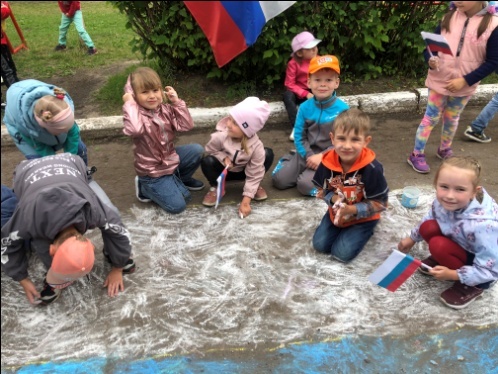 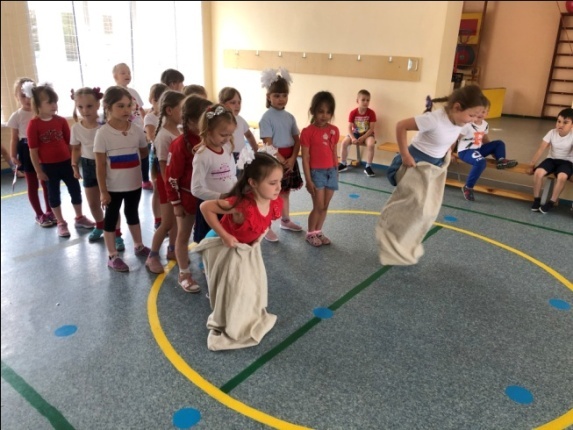 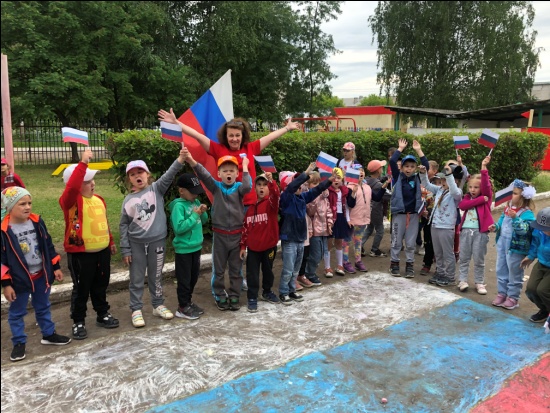 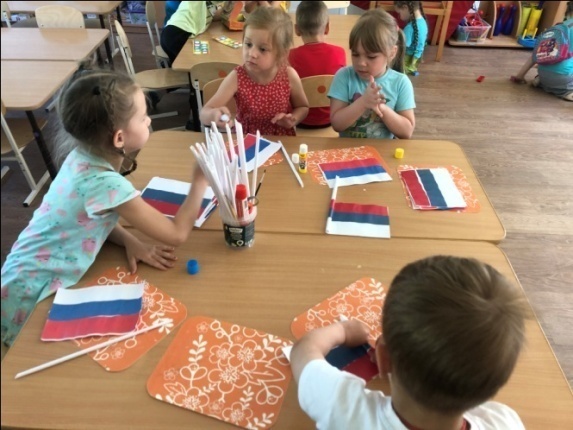 Наши руки, не для скуки
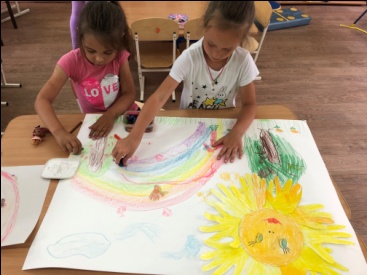 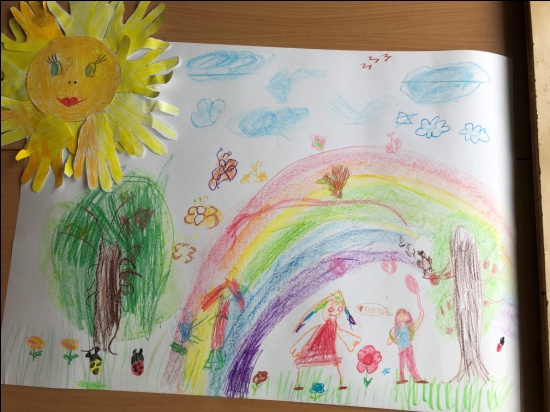 Рисовать, как всем известно,Очень-очень интересно!
Люблю берёзку русскую…
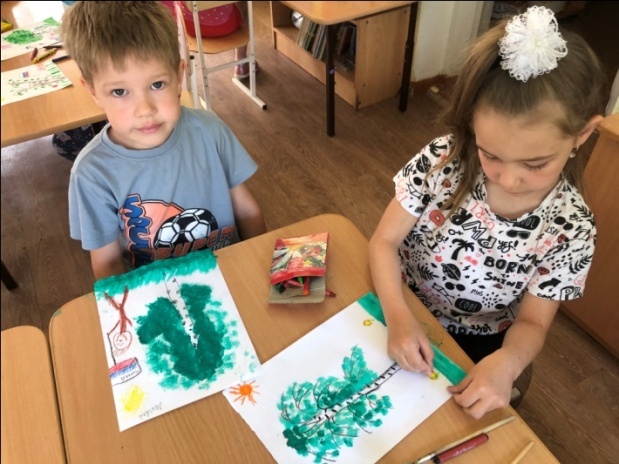 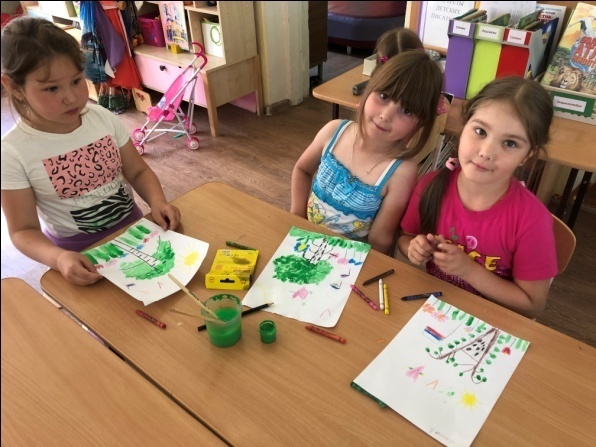 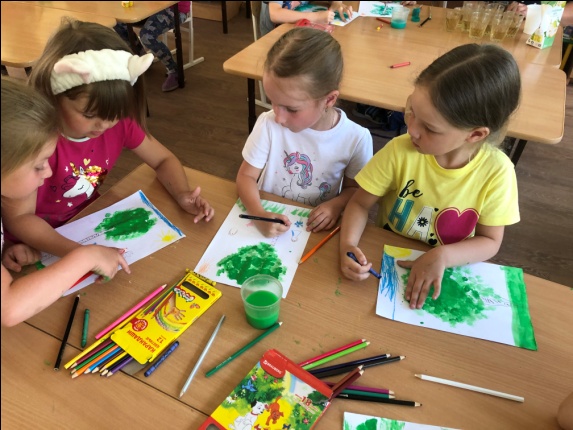 .
Краски мы взяли,Дом разрисовалиС чудесными окошками, Бабочками  кошками.
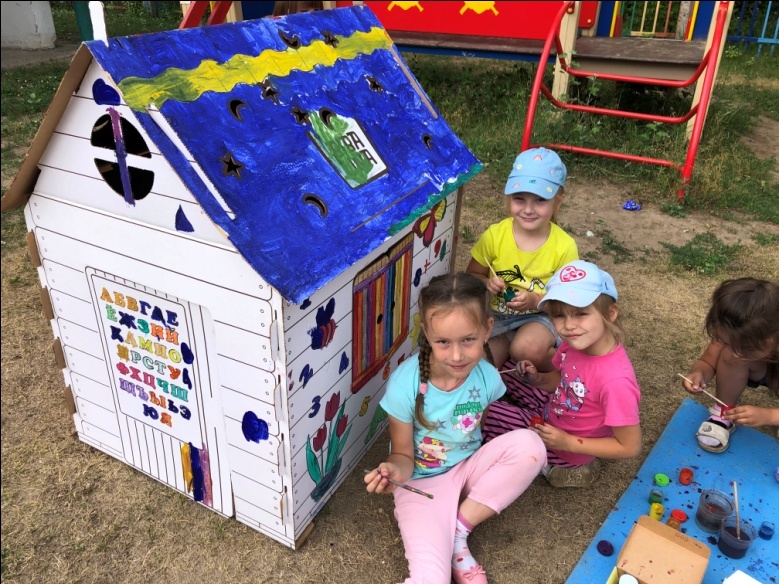 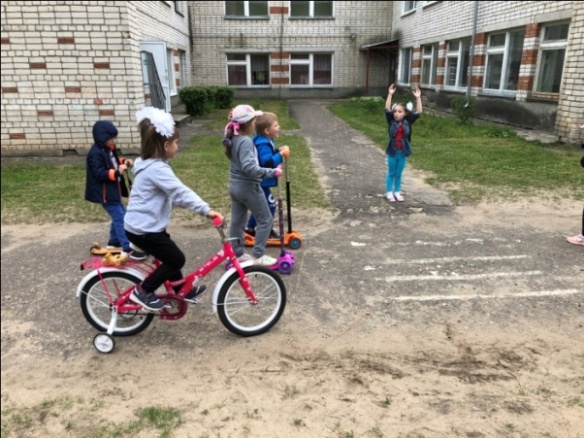 Радость у мальчишек,Радость у девчат –В детский сад купилиНовый самокат!





Едем, едем, едем, едеммы  на велосипеде.
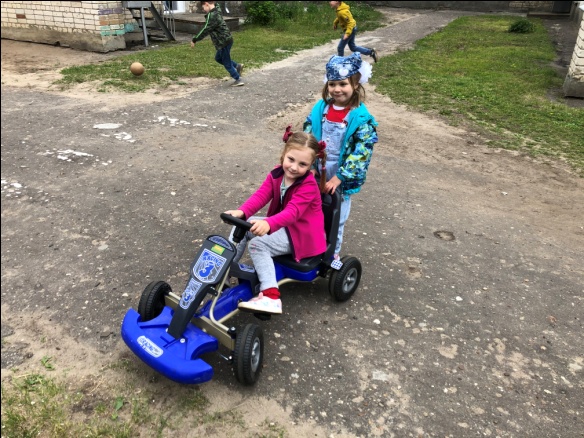 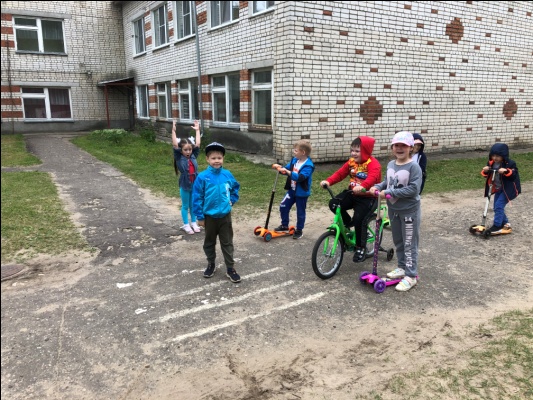 Песочные  фантазии
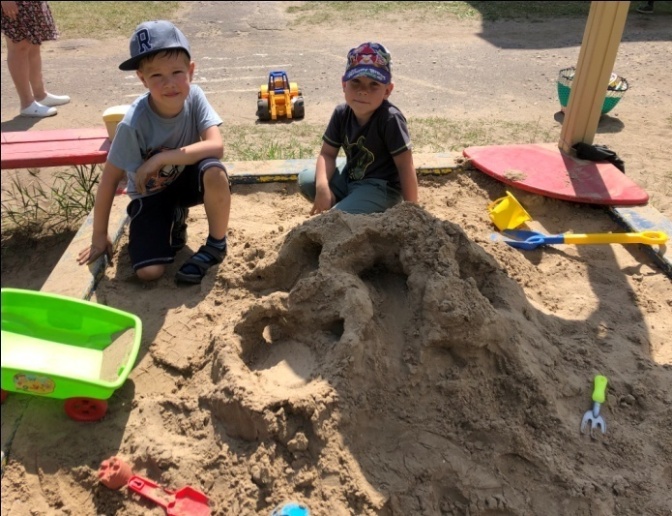 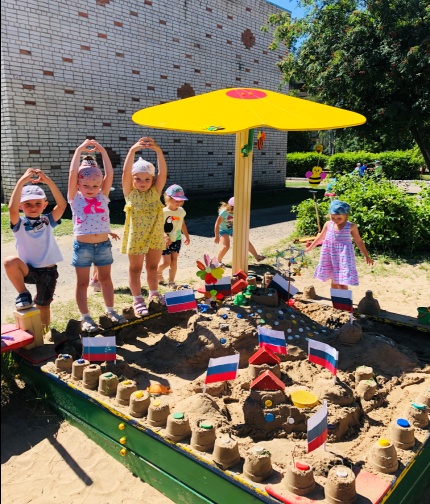 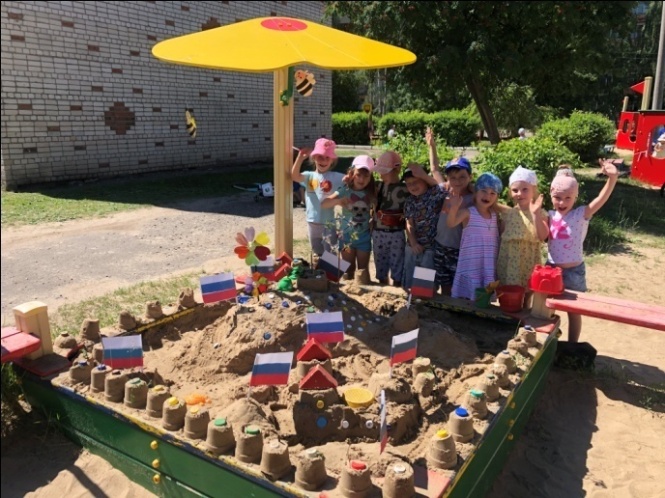 Солнце воздух и вода -наши лучшие друзья!
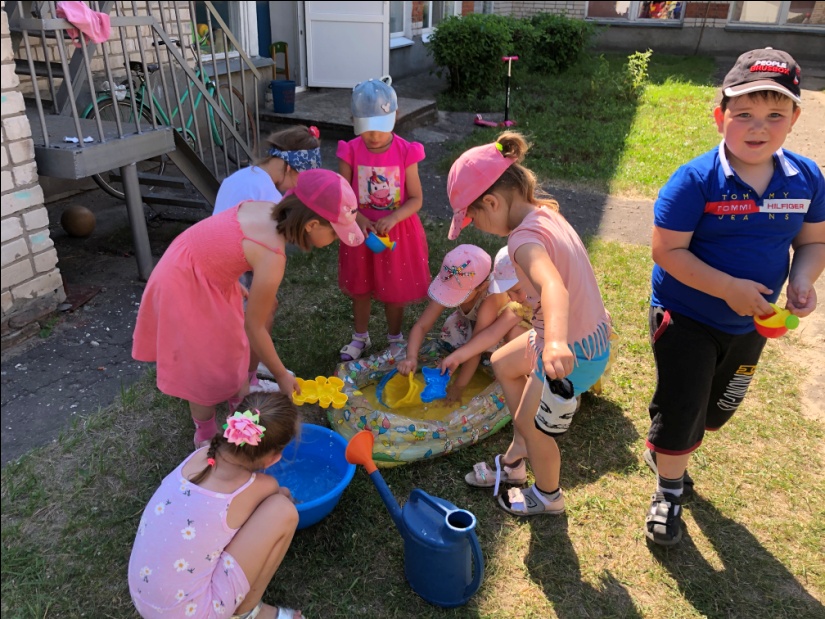 Лето! Лето! Лето! Лето!     В краски яркие одето, Жарким солнышком согрето,  Пусть подольше будет лето!                         Л. Некрасова
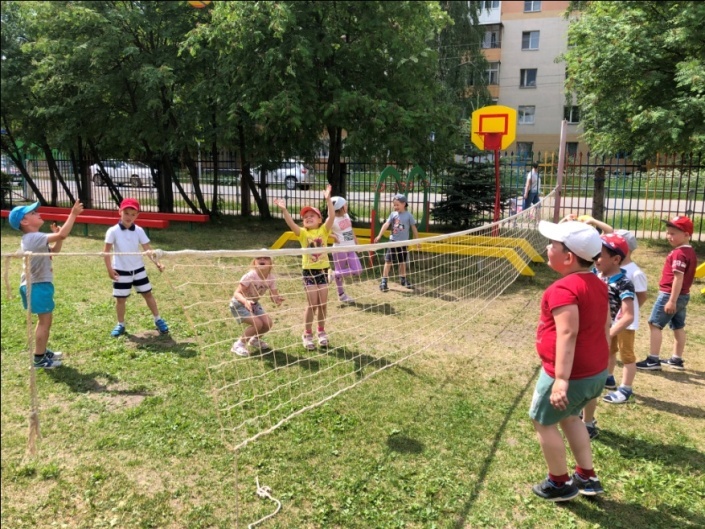